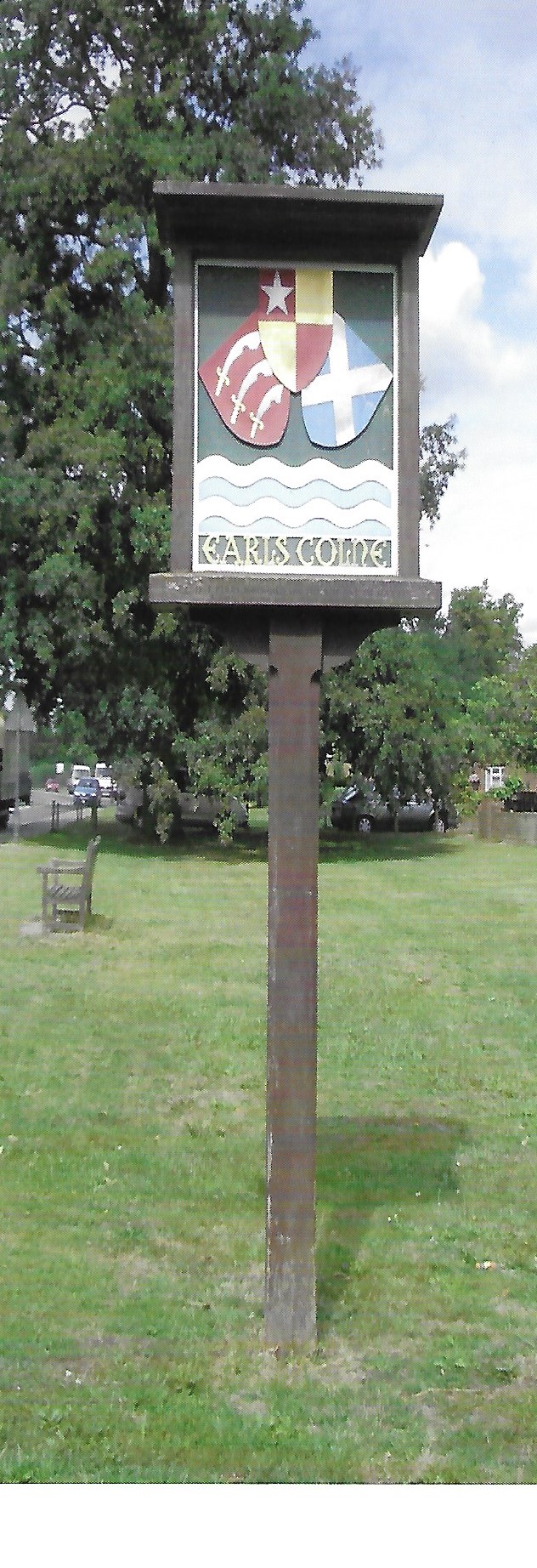 Earls Colne Neighbourhood Plan

Input from Students at The Ramsey Academy
Government Hierarchy
Central Government
(House of Commons & House of Lords)
National Laws, Public Spending, national policies, etc.
County Council
(e.g. Essex)
Schools, Police, Fire Service, Local Roads
Council Housing, Planning Applications, Leisure Facilities, Refuse Collection
District Council
(e.g. Braintree)
Local Community Assets, e.g. Village Hall, Community Land, War Memorial,  Village Car Parks
Town & Parish Councils
(e.g. Halstead & Earls Colne)
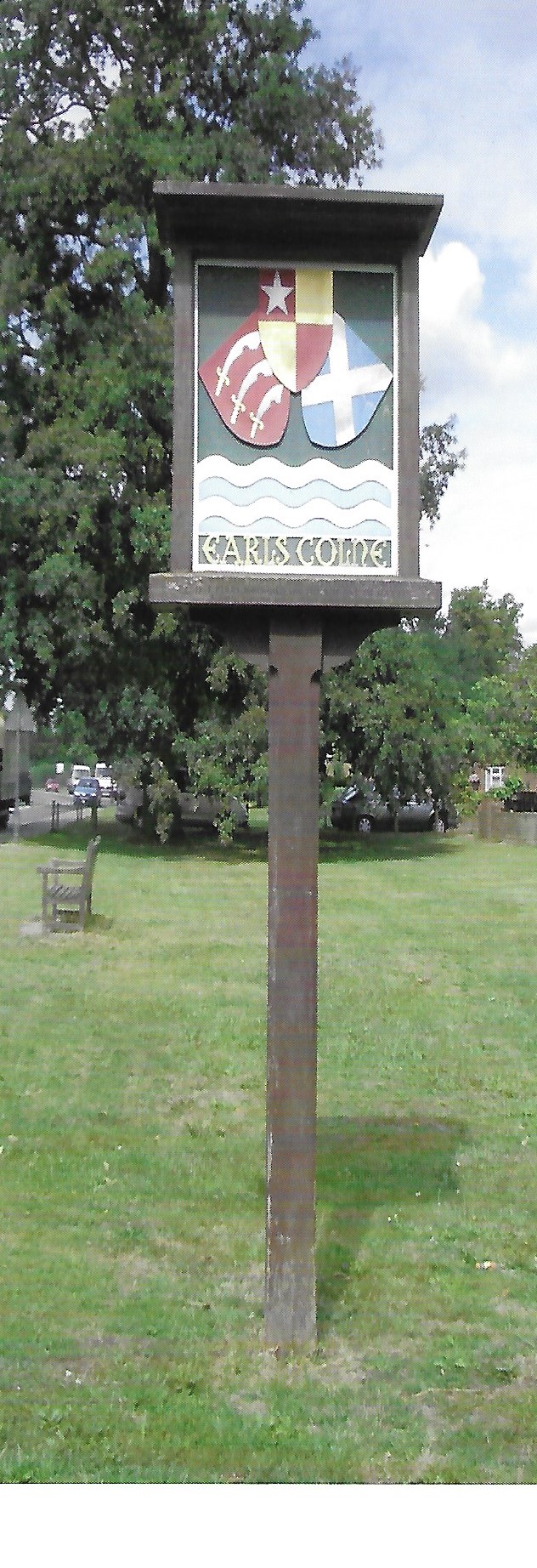 Neighbourhood Plan Overview
What is a Neighbourhood Plan?
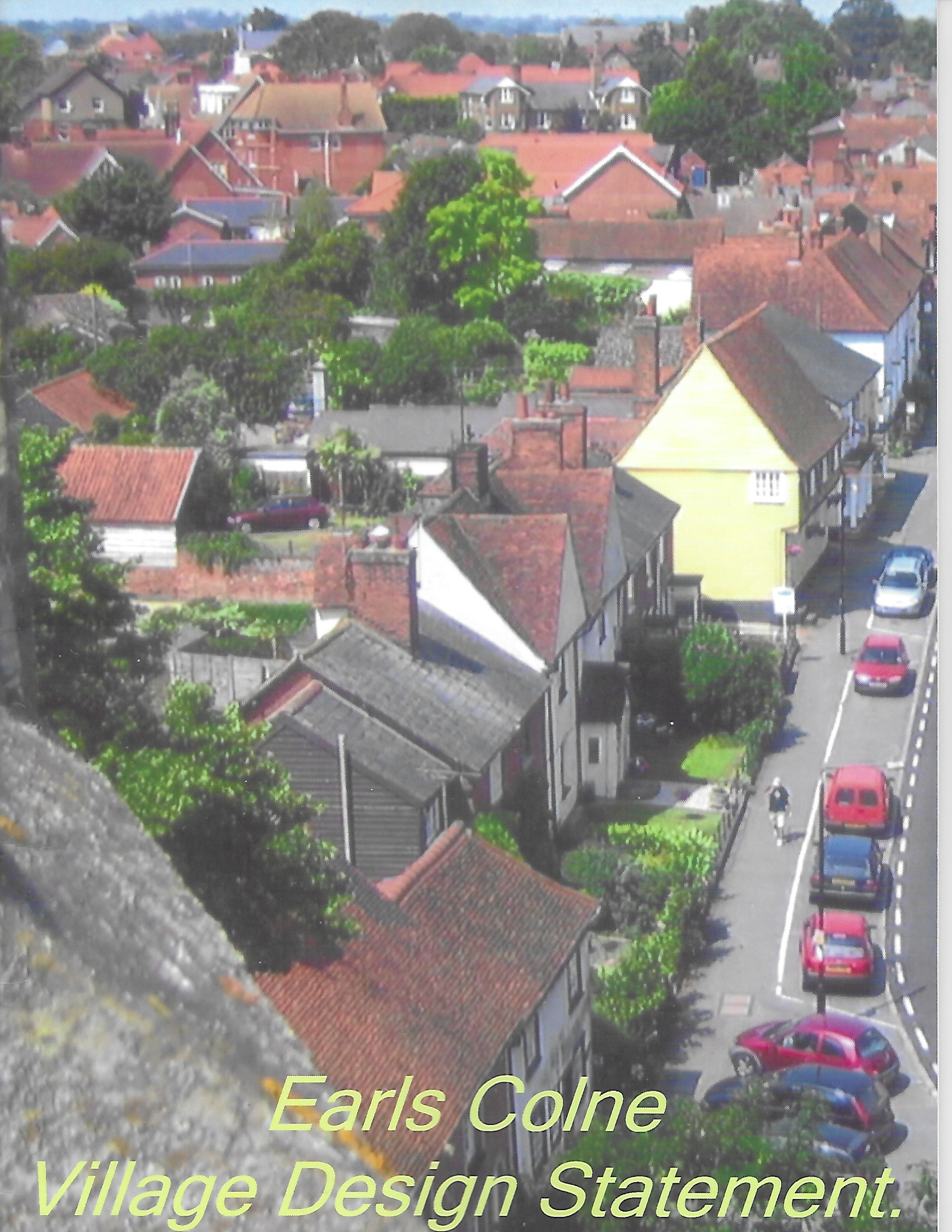 The Neighbourhood Plan is part of a central government initiative introduced in 2011 under new legislation called the  “Localism Act” 
It allows small communities to have a greater say in how their local area evolves and allows residents to identify concerns and prioritise future investment
The plan has to be prepared by the Town or Parish Council together with volunteers from the local community and must be supported by the majority of residents
Before being finally adopted it is the subject of a referendum.
Why is a Neighbourhood Plan important for Earls colne?
We are all aware there is increasing pressure from central government to build more and more new houses. (around 1,00 every year in the Braintree District alone)
We need greater influence on the location and nature of future developments in our village.
We need to have a say on the expansion of local services (education, health and recreation) to adequately serve a significantly increased population.
What is considered in the Neighbourhood Plan?
Why is it important we have your views and ideas?
It’s vital that the plan includes input from all age groups in the village
It’s a long term plan with proposals for the village for the next 20 to 30 years
We recognise that different age groups may well have significantly differing views and ideas on priorities for the future. We need to capture as many opinions as possible.
So what do we want from you?
We would like each of you to fill out a short questionnaire giving your views on various aspects of life in the village
We would like you to also ask as many other Ramsey students who live in the village to complete the questionnaire.
We would then ask that you collate the results into a report giving the overall percentages of answers to each Yes or No question and to group the comments and suggestions received on the other questions
Next month a more wide ranging questionnaire will also be delivered to every house in Earls Colne and we would ask you to encourage every member of your house to complete one.
The Questionnaire
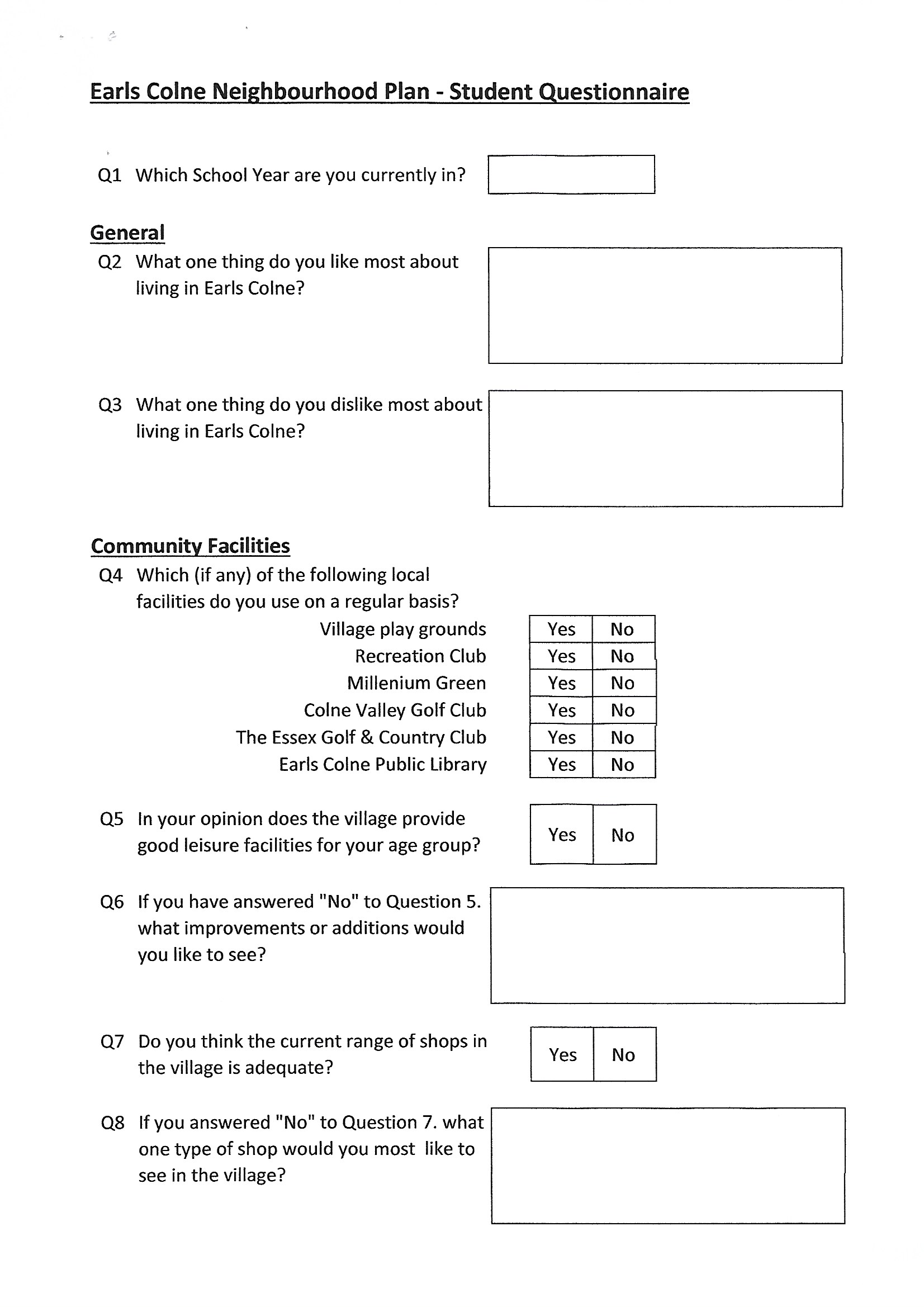 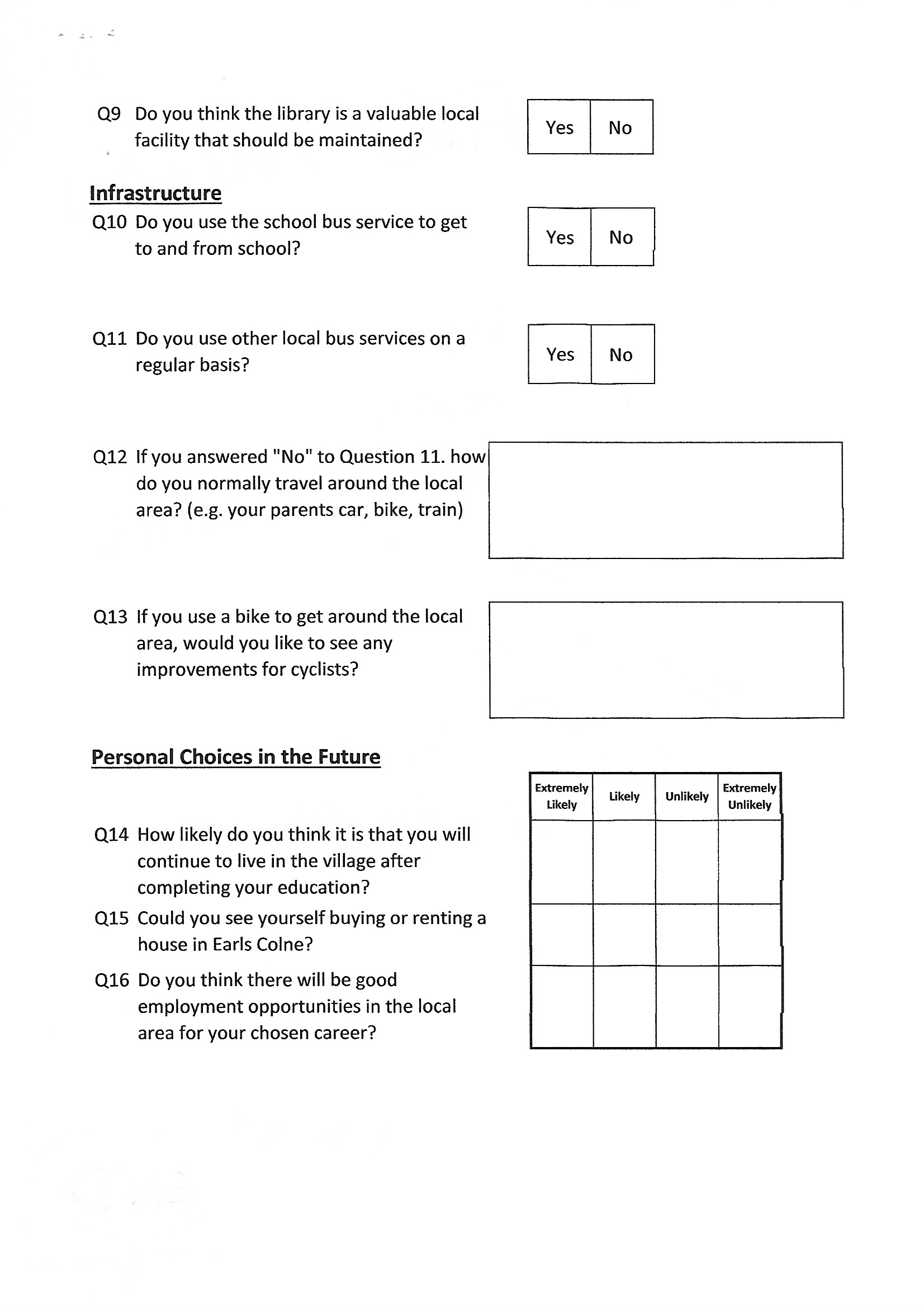